Critical Theory and Welsh School of Security Studies
Nikita Minin
KMVES FSS MUNI
Traditional vs. Critical Theory
Max Horkheimer 
1937
In IR: Problem-Solving vs. Critical Theories
 (Robert Cox, 1981)
Critical Theory: Assumptions
Critical Theory
General formula (Spegele 2002): I study international relations to emancipate [X] from structure or condition [Y] in order to achieve [Z] 

E.g.: I study IR to emancipate workers in sweatshops [X] from exploitative work conditions [Y] in order to achieve more just society [Z]
Let’s watch something =)

Deadly fashion: https://vimeo.com/143868534

Niger delta: http://veroniquedeviguerie.com/project/the-oil-war-niger-delta/#gallery/1940/441
Galtung’s Triangle of Violence
Critical Security Studies (CSS)Welsh School
K. Booth
R. Jones
A. Linklater
Established at the University of Aberystwyth
Dimensions of CSS
Interregnum: “The old is dying, and the new cannot be born” (Gramsci)
Broadening
Extending
“Those entities called ‘states’ are obviously important features of world politics, but they are unreliable, illogical and too diverse in their character to use as the primary referent objects for a comprehensive theory of security” (Booth, 1991: 320). 

Methodological Individualism
“Military questions will obviously continue to have an important part in the concerns of all students of international politics. However, it is doubtful whether they will be as central a preoccupation, except for some obvious regional conflicts. This is because the institution of inter-state war is in historic decline” (Booth, 1991:316).
Security vs. Emancipation
In a group of 2-3 people based on your own understanding discuss the following questions:
Focusing: Security as Emancipation
The “real security” is provided by emancipation: holistic and non-statist approach
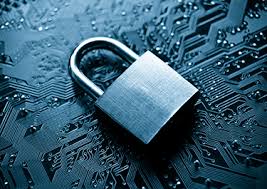 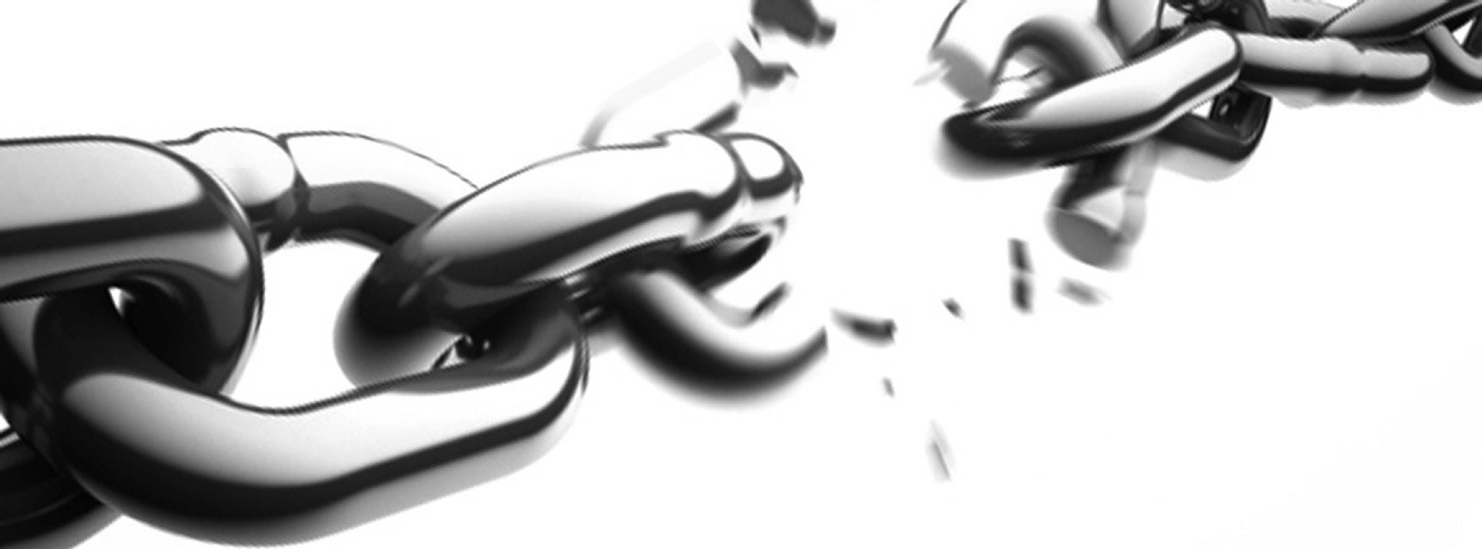 It calls for action => transformational potential
Emancipatory Realism
“We can begin or continue pursuing emancipation in what we research, in how we teach, in what we put on conference agendas, in how much we support Greenpeace, Amnesty International, Oxfam and other groups … and in how we deal with each other and with students.
in pursuing emancipation, the bases of real security are being established.” (Booth 1991: 326)